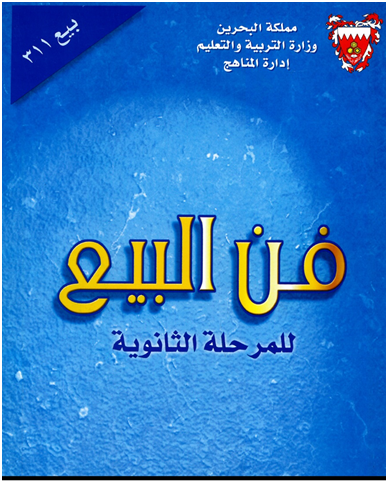 إسم و رمز المساق:
فن البيع – بيع311
الوحدة الثالثة: الفصل الأول: : دوافع العملاء وحاجاتهم
الدرس السابع: القسم الأول: دوافع العملاء.
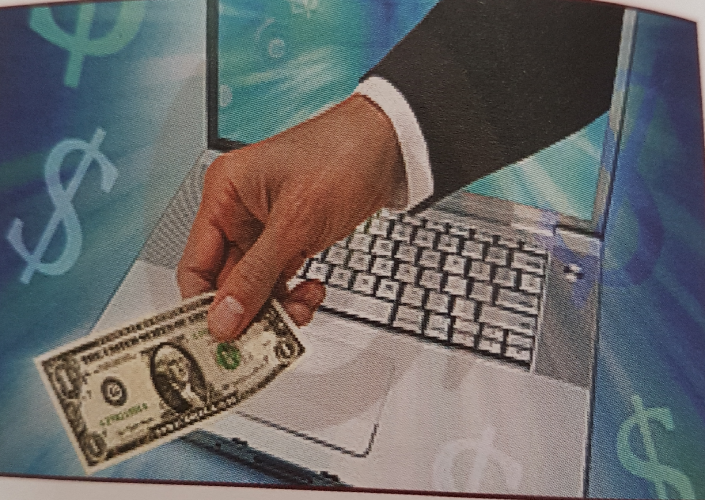 الصفحات 68 - 74
المرحلة الثانوية – المستوى الثاني والثالث
الفصل الدراسي الثاني -2020 /2021م
بيع 311
القسم الأول: دوافع العملاء
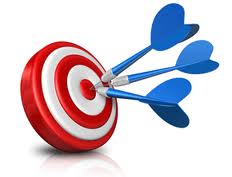 أهـداف الدرس
يتوقع من الطالب بعد دراسة هذا الدرس أن:
تعرف على القوى الداخلية والقوى الخارجية المؤثرة في قرارات الشراء.
يميز بين القوى الداخلية والقوى الخارجية.
يذكر أمثلة للقوى الداخلية والقوى الخارجية.
وزارة التربية والتعليم –الفصل الدراسي الثاني 2020-2021م
بيع 311
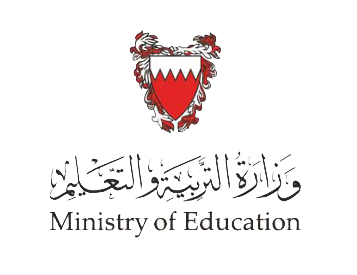 القسم الأول: دوافع العملاء
فكِّر و ابحث
ما المقصود بمفهوم دوافع العملاء؟
وزارة التربية والتعليم –الفصل الدراسي الثاني 2020-2021م
بيع 311
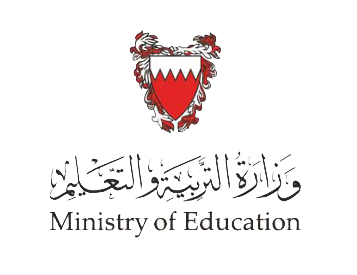 القسم الأول: دوافع العملاء
دوافع العملاء
ما الذي يدفع الناس للشراء؟
هناك قوى مؤثرة في الأفراد تدفعهم لشراء وهي القوى الخارجية والقوى الداخلية، والبائع الناجح هو الذي يعرف القوى التي تحرك عمليه، وتجعله يشتري السلعة، ولذلك لا بد له أن يدرس هذه القوى.
القوى الخارجية
هي القوى التي تؤلف البيئة الاجتماعية للفرد، وتشمل العمر والجنس والديانة والحالة التعليمية والمنتجات ذاتها والعمل.
ويتأثر سلوك الفرد وميوله بمؤثرات تتصل بمجتمعه وهي:
وزارة التربية والتعليم –الفصل الدراسي الثاني 2020-2021م
بيع 311
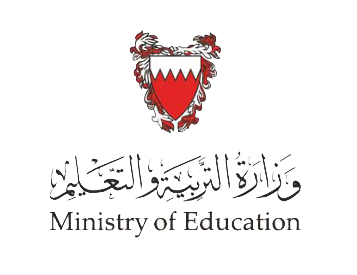 القسم الأول: دوافع العملاء
الدين والثقافة
يفرضان على الفرد تصرفاته وميوله ، فالشخص العربي المسلم له ميول أزاء منفعة معينة قد تختلف عن شخص كاثوليكي انجليزي.
الطبقة الاجتماعية
لها دور هام في تحديد الميول، فمثلاً أبناء الطبقات العليا من المجتمع لهم سلعهم ومقتنياتهم ترمز لأوضاعهم في المجتمع، أما أبناء الطبقات المتوسطة الذين يعيشون في أحياء مناسبة لدخولهم ولهم متطلبات تناسب دخولهم.
وزارة التربية والتعليم –الفصل الدراسي الثاني 2020-2021م
بيع 311
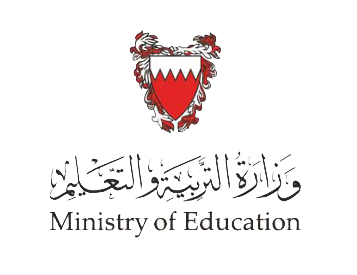 القسم الأول: دوافع العملاء
الجماعة والأسرة
فالجماعات التي يحتك بها الأفراد كالأصدقاء والزملاء في العمل والجيران والأسرة كلها تؤثر في سلوك الفرد، ونرى ذلك في التغيرات الواضحة في أذواق وملابس المراهقين، وهي تغيرات تجتاح العالم بسرعة، ويلاحظ أن أهم قوتين خارجيتين تؤثران على سلوك العميل المرتجى هما: أسرته والهيئة التي يعمل فيها، فالبائع الناجح يرسم خطة بيعه أخذًا في حسبانه أهمية هذين العاملين.
وزارة التربية والتعليم –الفصل الدراسي الثاني 2020-2021م
بيع 311
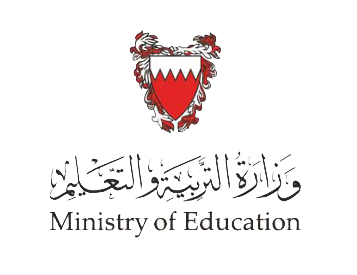 القسم الأول: دوافع العملاء
القوى الداخلية
تتضمن القوى التي تجعل الأفراد يقومون بالشراء عددًا من الدوافع التي تعتبر همزة الوصل بين حاجات المستهلك وسلوكه، وتعرف هذه القوى الداخلية بدوافع الشراء، وتنقسم هذه الدوافع إلى:
1- دوافع منطقية.
2- دوافع عاطفية.
3- دوافع تعامل.
وزارة التربية والتعليم –الفصل الدراسي الثاني 2020-2021م
بيع 311
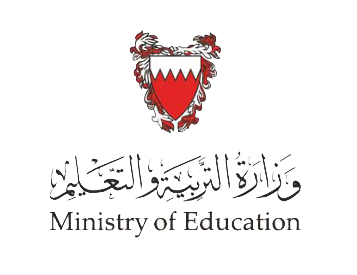 القسم الأول: دوافع العملاء
أولاً: الدوافع المنطقية
يشير رجال البيع إلى أن العوامل المنطقية التي تقنع العميل بالشراء هي:
1- التوفير:   Saving : في الوقت والمال والمساحة.
2- الربح:   Profit : العائد المالي.
3- الإنتاجية:   productivity : زيادة الإنتاجية.
4 - الاعتمادية:   Dependability : فعالية المنتج والاعتماد عليه.
5- المتانة:   Durability : طول عمر السلعة.
6 - الجودة:   Quality : نوع المُنْتَج والخدامات الإضافية.
وزارة التربية والتعليم –الفصل الدراسي الثاني 2020-2021م
بيع 311
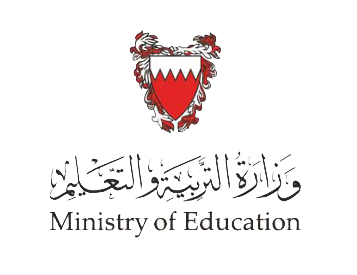 القسم الأول: دوافع العملاء
ثانيًا: الدوافع العاطفية
وهي الدوافع التي ترجع إلى النواحي النفسية والاجتماعية، فهناك عدد الاتجاهات الهامة التي فتحت الطريق لزيادة استخدام الدوافع العاطفية والاجتماعية في البيع، من هذه الاتجاهات: زيادة الاتجاه نحو التعبير عن النفس أو الذات، المغامرة والحذر.
والدوافع العاطفية هي:
1- الحاجات الجسدية والراحة.
2- التقليد أو التشبه.
3- الحاجات النفسية.
4- كسب النقود.
وزارة التربية والتعليم –الفصل الدراسي الثاني 2020-2021م
بيع 311
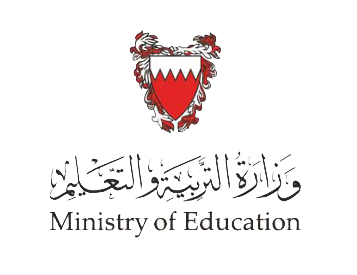 القسم الأول: دوافع العملاء
5- الصحة البدنية والعقلية.
6 – الخوف أو الحذر.
7- الملاءمة.
8 – المغامرة.
وزارة التربية والتعليم –الفصل الدراسي الثاني 2020-2021م
بيع 311
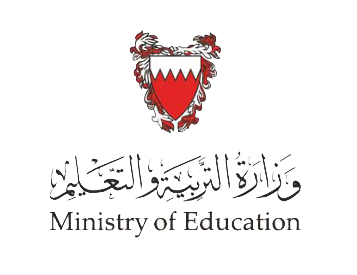 القسم الأول: دوافع العملاء
ثالثًا: دوافع التعامل (الزبانة):
أن المستهلك عندما يشتري سلعة من البائع، فإنه قد اشترى البائع كشخص يمكن الوثوق به، كذلك فإنه قد اشترى انطباعًا حقيقيًا عن المنشأة، وأخيرًا اشترى منافع السلعة.
وهناك دوافع زبانة أخرى تميز منشأة عن أخرى منها:
1- الموقع.
2- الخدمات.
وزارة التربية والتعليم –الفصل الدراسي الثاني 2020-2021م
بيع 311
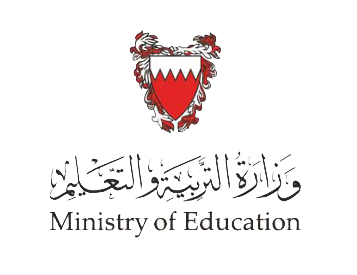 القسم الأول: دوافع العملاء
3- التنوع.
4 – تفضيل صنف أو ماركة.
5 – السعر.
6 – مستوى الجودة.
وزارة التربية والتعليم –الفصل الدراسي الثاني 2020-2021م
بيع 311
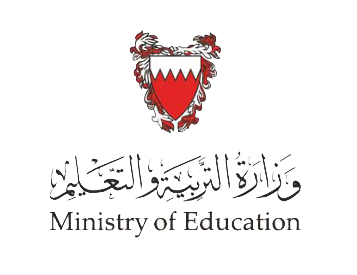 القسم الأول: دوافع العملاء
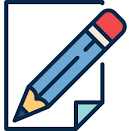 اختبر معلوماتك
إختر الإجابة الصحيحة: 
بصفتك رجل بيع ناجح، حدد دوافع التعامل الفرعي للحالة الآتية:
       اشترى أحمد سيارة بي أم دبليو ألمانية الصنع لقوة محركها وجودة صناعتها.
3- المتانة.
1- السعر.
2- التنوع.
4 – الموقع.
وزارة التربية والتعليم –الفصل الدراسي الثاني 2020-2021م
بيع 311
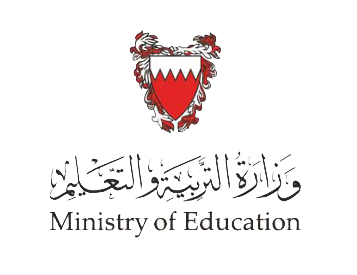 القسم الأول: دوافع العملاء
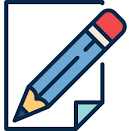 اختبر معلوماتك
إختر الإجابة الصحيحة: 
العوامل التي تؤلف البيئة الاجتماعية للفرد:
القوى الاقتصادية
القوى الداخلية
القوى الخارجية
القوى الجغرافية
وزارة التربية والتعليم –الفصل الدراسي الثاني 2020-2021م
بيع 311
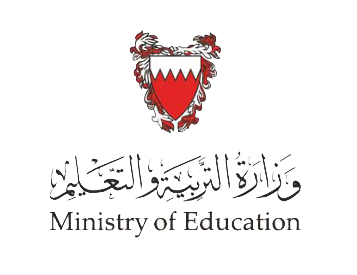 القسم الأول: دوافع العملاء
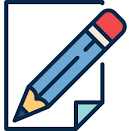 اختبر معلوماتك
إختر الإجابة الصحيحة: 
من دوافع التعامل (الزبانة) هو التنوع، بحيث تشمل بعض المحلات على أكبر قدر من السلع، ومن مختلف الأنواع والأحجام، وأبسط مثال على تنوع السلع في مملكة البحرين هو اللولو هايبر ماركت.
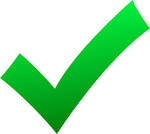 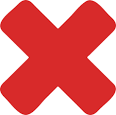 وزارة التربية والتعليم –الفصل الدراسي الثاني 2020-2021م
بيع 311
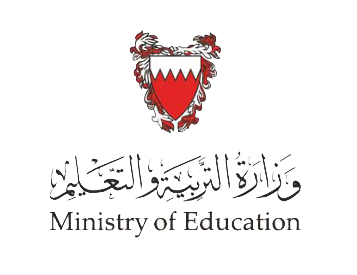 القسم الأول: دوافع العملاء
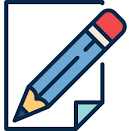 اختبر معلوماتك
إختر الإجابة الصحيحة: 
تشتري ابتسام ملابسها من محلات زارا لأن توجد لديهم ماركات عالمية من الملابس ذات الجودة العالية، دافع التعامل الفرعي في المثال السابق هو الموقع.
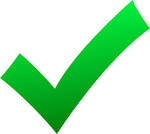 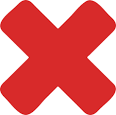 وزارة التربية والتعليم –الفصل الدراسي الثاني 2020-2021م
بيع 311
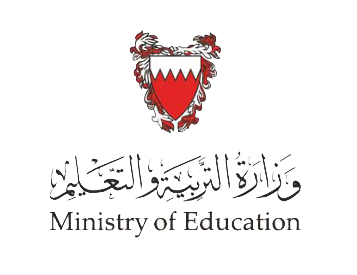 القسم الأول: دوافع العملاء
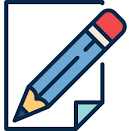 اختبر معلوماتك
إختر الإجابة الصحيحة: 
من الدوافع العاطفية التقليد أو التشبه.
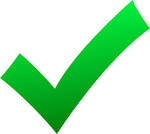 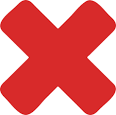 بيع 311
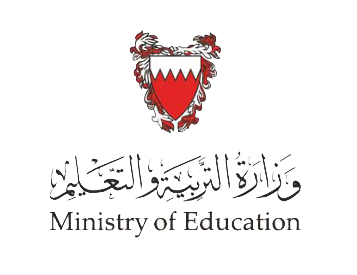 القسم الأول: دوافع العملاء
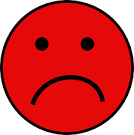 حاول مرة أخرى
الرجوع
وزارة التربية والتعليم –الفصل الدراسي الثاني 2020-2021م
بيع 311
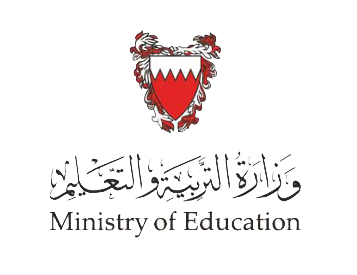 القسم الأول: دوافع العملاء
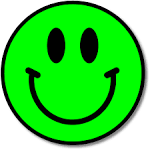 ممتاز! إجابة صحيحة
الرجوع
وزارة التربية والتعليم –الفصل الدراسي الثاني 2020-2021م
بيع 311
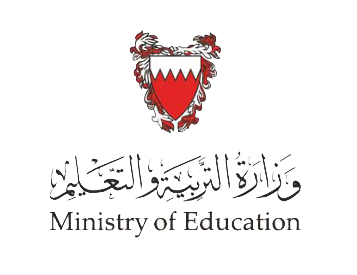 القسم الأول: دوافع العملاء
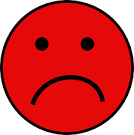 حاول مرة أخرى
الرجوع
وزارة التربية والتعليم –الفصل الدراسي الثاني 2020-2021م
وزارة التربية والتعليم –الفصل الدراسي الثاني 2020-2021م
بيع 311
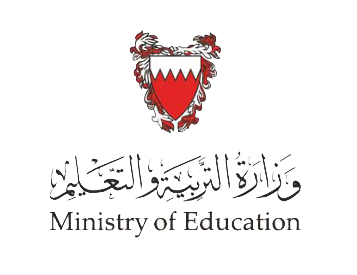 القسم الأول: دوافع العملاء
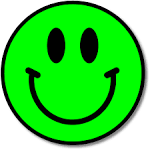 ممتاز! إجابة صحيحة
الرجوع
بيع 311
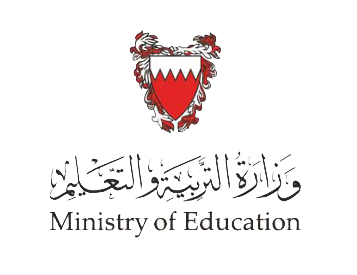 القسم الأول: دوافع العملاء
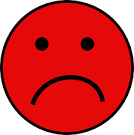 حاول مرة أخرى
الرجوع
وزارة التربية والتعليم –الفصل الدراسي الثاني 2020-2021م
بيع 311
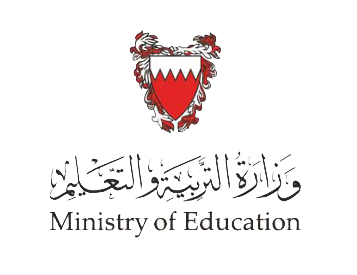 القسم الأول: دوافع العملاء
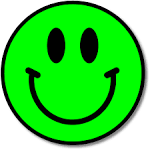 ممتاز! إجابة صحيحة
الرجوع
وزارة التربية والتعليم –الفصل الدراسي الثاني 2020-2021م
بيع 311
القسم الأول: دوافع العملاء
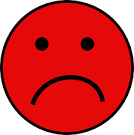 حاول مرة أخرى
الرجوع
بيع 311
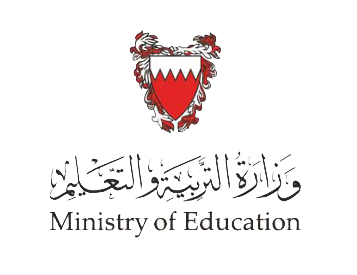 القسم الأول: دوافع العملاء
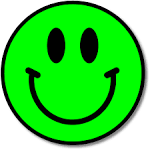 ممتاز! إجابة صحيحة
الرجوع
وزارة التربية والتعليم –الفصل الدراسي الثاني 2020-2021م
بيع 311
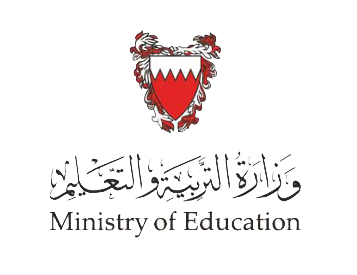 القسم الأول: دوافع العملاء
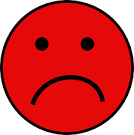 حاول مرة أخرى
الرجوع
وزارة التربية والتعليم –الفصل الدراسي الثاني 2020-2021م
بيع 311
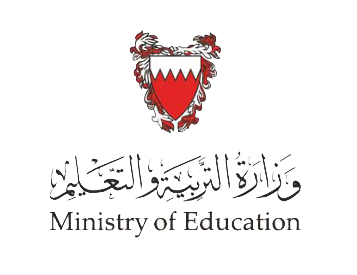 القسم الأول: دوافع العملاء
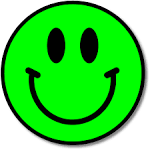 ممتاز! إجابة صحيحة
التالي
وزارة التربية والتعليم –الفصل الدراسي الثاني 2020-2021م
وزارة التربية والتعليم –الفصل الدراسي الثاني 2020-2021م
بيع 311
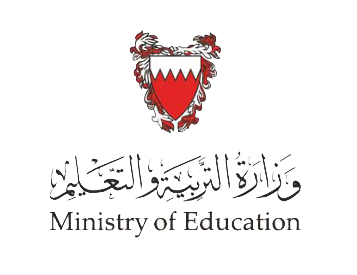 القسم الأول: دوافع العملاء
انتهاء الدرس
أن يكون حقق الطالب أهداف الدرس:
تعرف على القوى الداخلية والقوى الخارجية المؤثرة في قرارات الشراء.
يميز بين القوى الداخلية والقوى الخارجية.
يذكر أمثلة للقوى الداخلية والقوى الخارجية.
لمزيد من المعلومات:
www.Edunet.com1- زيارة البوابة التعليمية 
2- حل أسئلة وأنشطة الكتاب المدرسي.
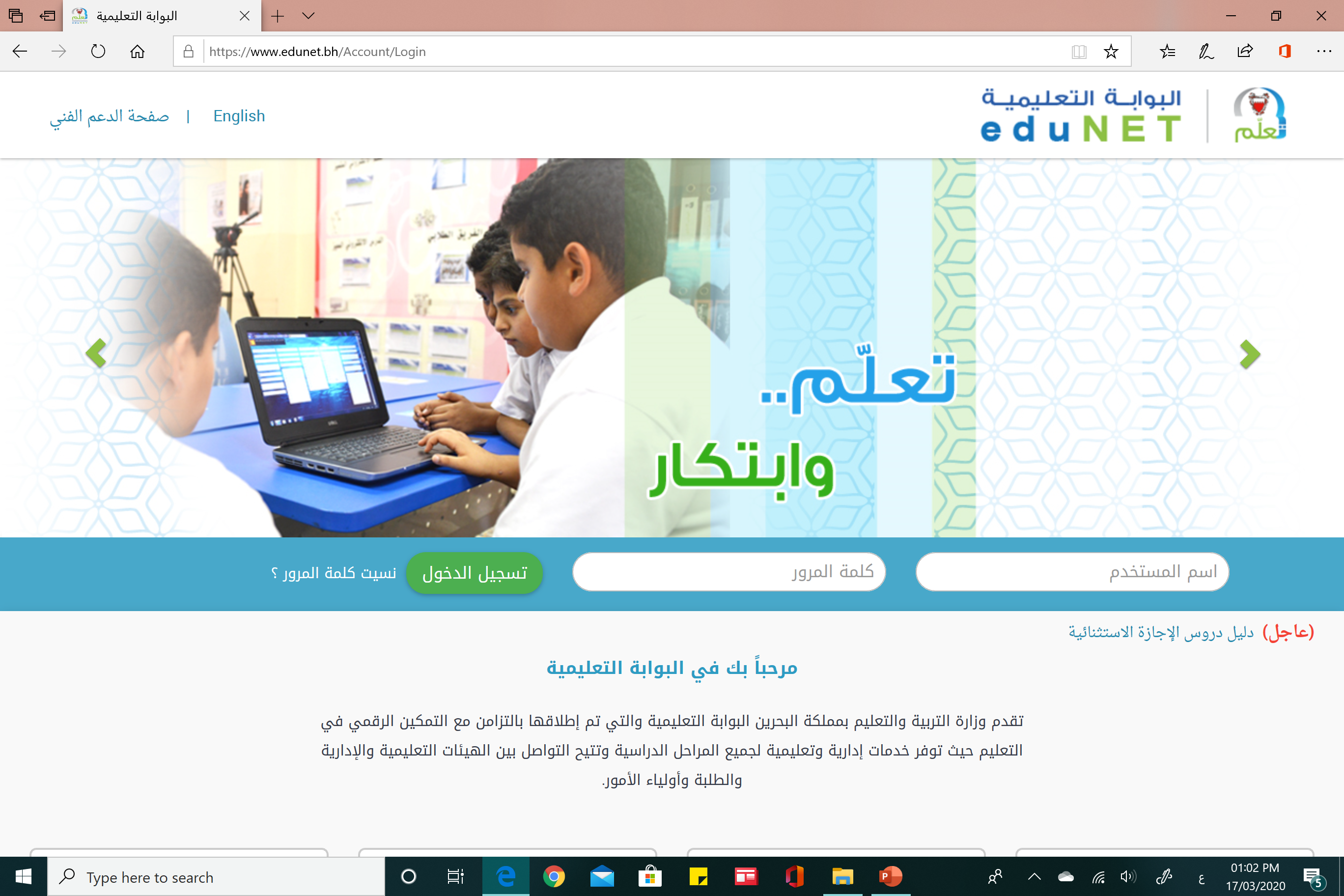 وزارة التربية والتعليم –الفصل الدراسي الثاني 2020-2021م